Proton SourceWeek 11
Todd Sullivan
9am Meeting
9/22/2017
RIL
RIL
Integrated the flow switch status for the water skid into ACNET
General maintenance continues
2
9/21/2017
Linac
LRF2 Marx powering the 7835, going well
LRF3 pre-installation activities in preparation to receive P1 Marx
LRF5 Marx powering the dummy load, setting up for extending running today.
LE general maintenance
3
9/21/2017
Booster
RF group Hi-potted cables for BRF21 & BRF22
Tests were successful
Next week, increase water flow to continue checking RF stations
CHG0 tunnel electronics and tunnel work continues
Looking into issues with GMPS transformers
Bus wrapping loosening
Bus flag bent
Sump pump maintenance continues
General maintenance
4
9/21/2017
GMPS
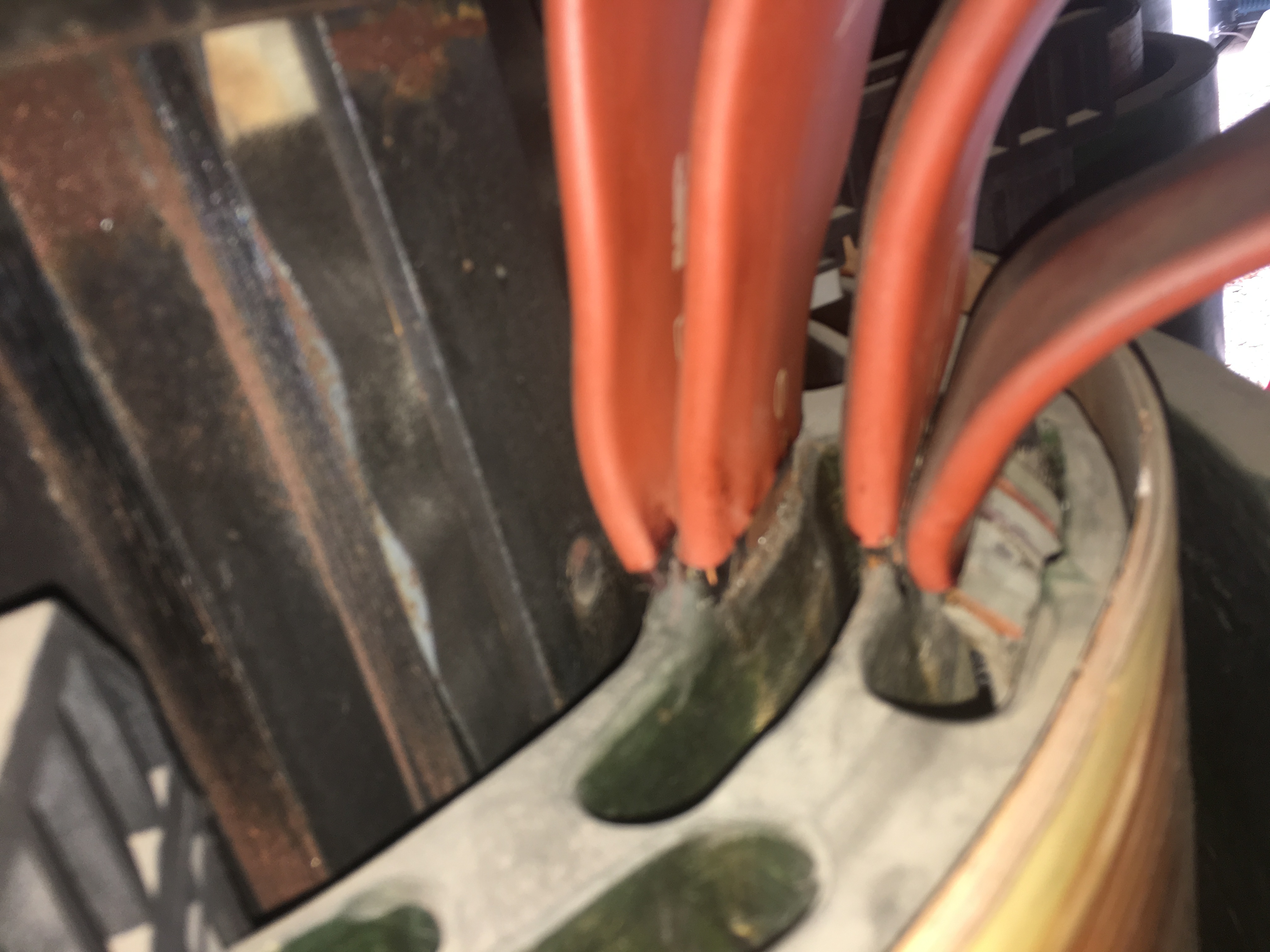 Loose Wrapping
Bent Flag
5
9/21/2017